Исполнение бюджета
 Вольно-Донского сельского поселения
 Морозовского района
 за 2018
 год
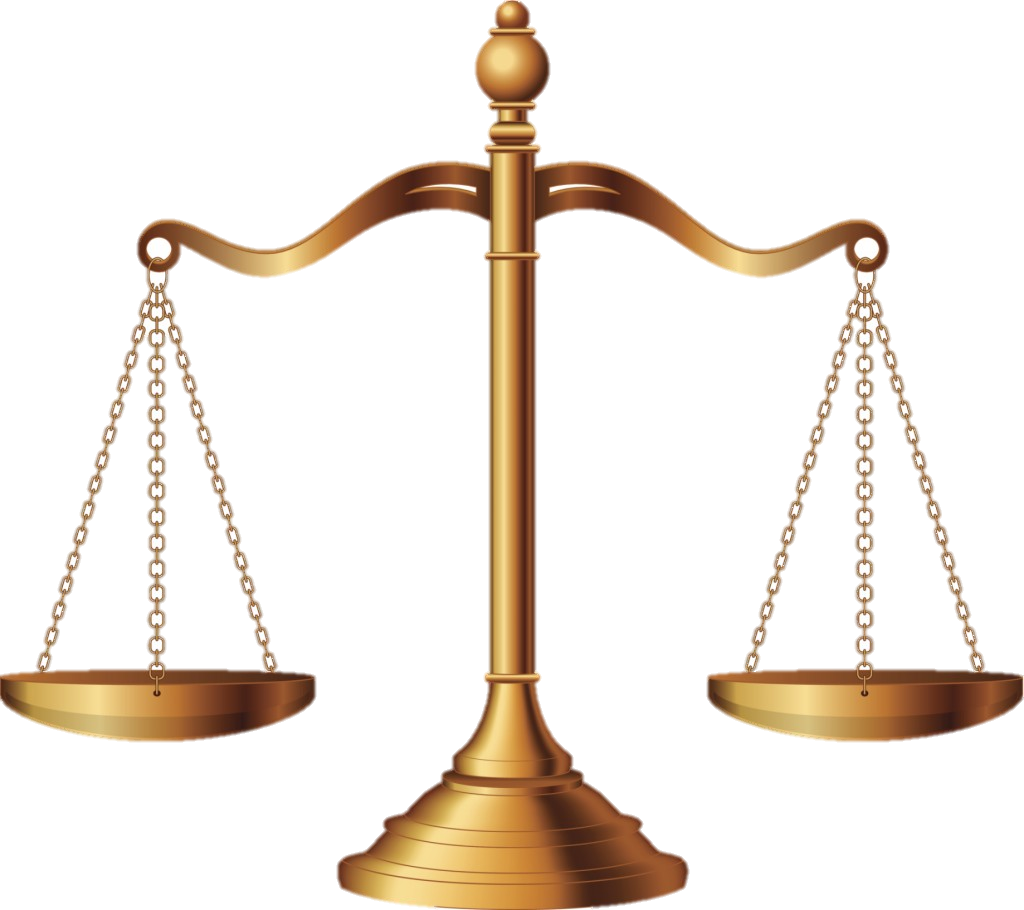 Доходы
Расходы
Бюджет
Ключевые задачи:
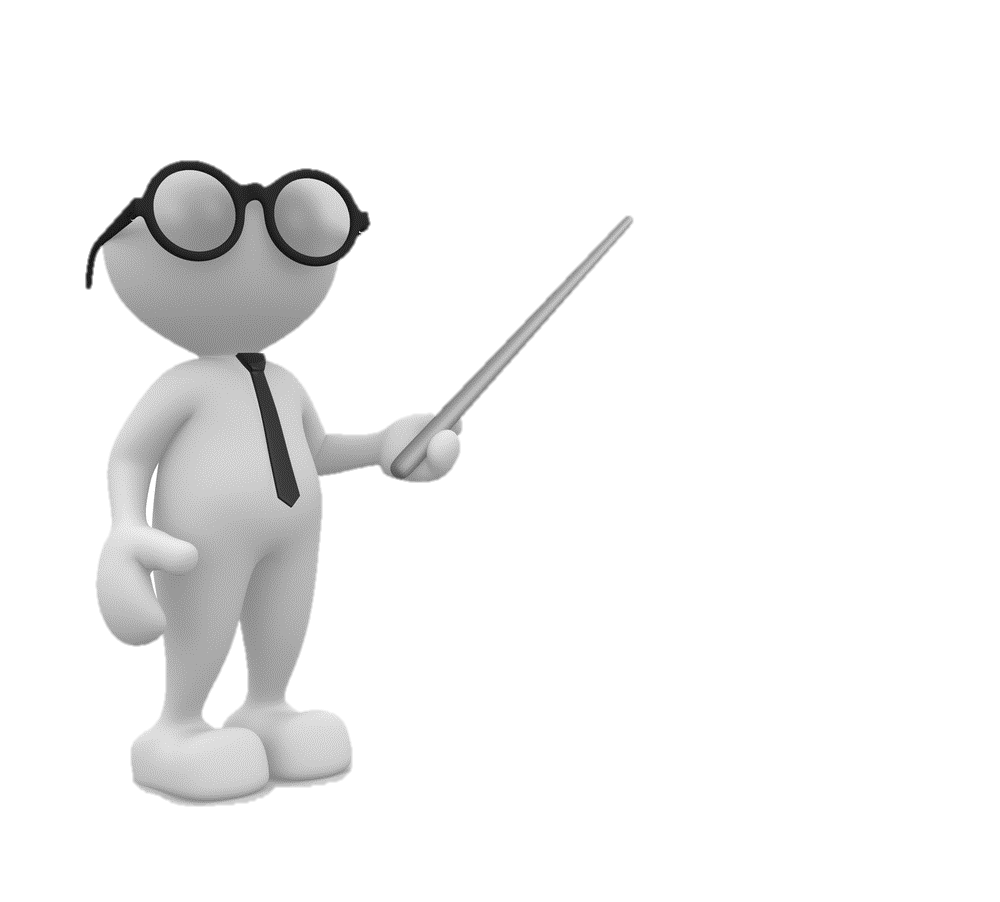 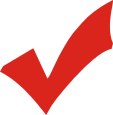 Повышение эффективности бюджетной политики
Обеспечение устойчивости и сбалансированности бюджетной           системы в целях гарантированного исполнения действующих и принимаемых расходных обязательств
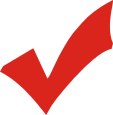 Соответствие финансовых возможностей Вольно-Донского сельского поселения ключевым направлениям развития
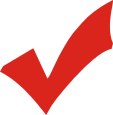 Повышение роли бюджетной политики для поддержки экономического роста
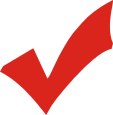 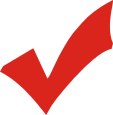 Повышение прозрачности и открытости бюджетного процесса
Основные параметры бюджета Вольно-Донского сельского поселения за 2018г
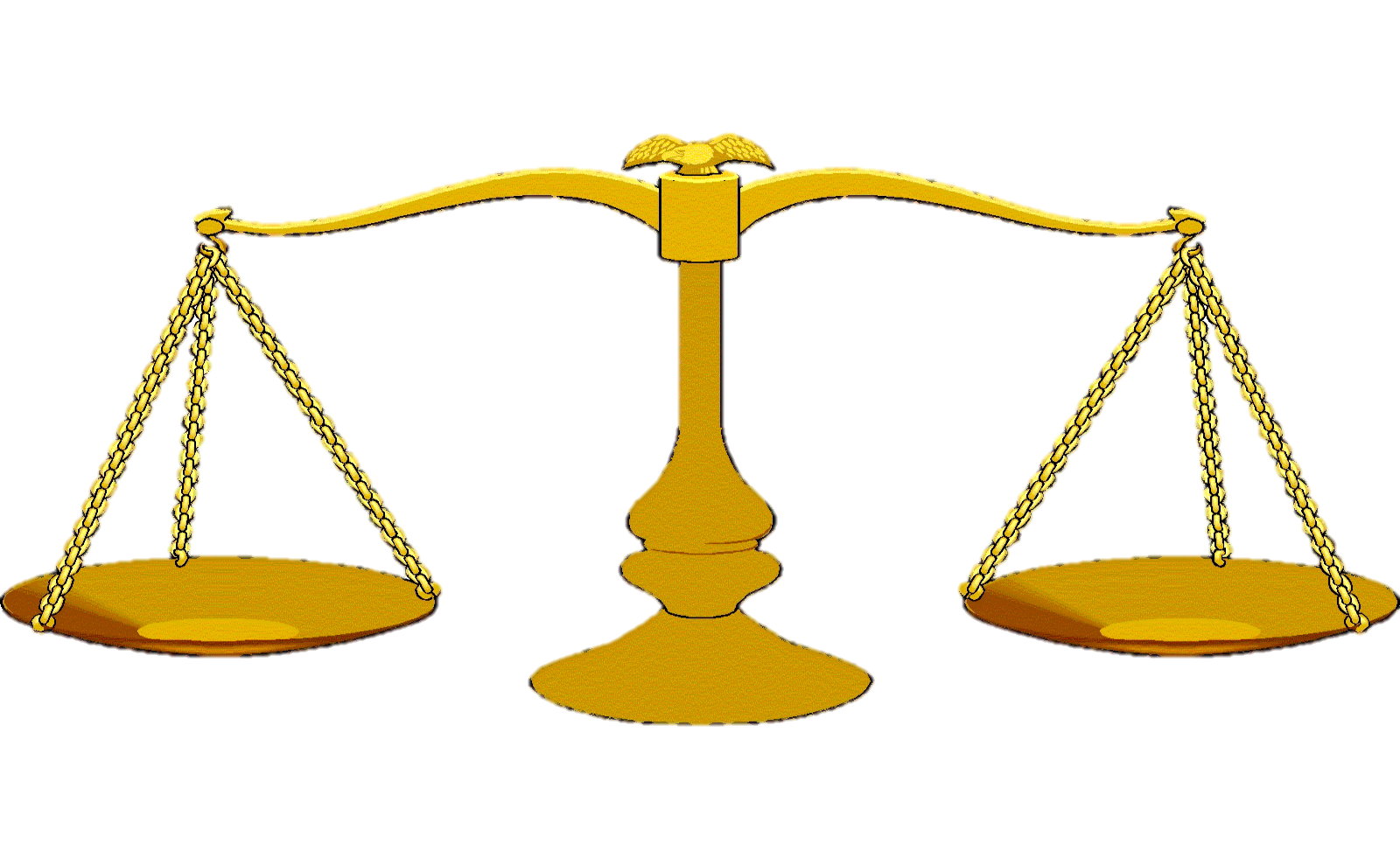 Доходы
Расходы
11280,9
11179,5,0
Налоги на прибыль, доходы
Общегосударственные вопросы
3811,5
3829,5
Безвозмездные поступления
7325,5
Культура, кинематография
3946,9
Штрафы, санкции, возмещение
ущерба
Национальная оборона
77,1
10,9
Национальная экономика
1261,9
Доходы от реализации имущества муниципльной и государственной собственности
30,0
Социальная политика
109,6
ЖКХ
1,5
1994,1
Государственная пошлина
Доходы бюджета Вольно-Донского сельского поселения в 2018 году
Расходы бюджета Вольно-Донского сельского поселения в 2018 году
«Защита населения и территорий от чрезвычайных ситуаций»
«Обеспечение качественными жилищно-коммунальнымиуслугами»
«Управление муниципальными финансами»
«Развитие культуры»
Муниципальные программы Вольно-Донского сельского поселения на 2018год
«Развитие транспортной системы»
«Охрана окружающей среды»
«Обеспечение общественного порядка»
«Развитие физической культуры и спорта»
СПАСИБО 
ЗА ВНИМАНИЕ!
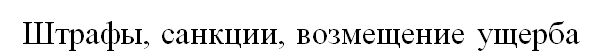